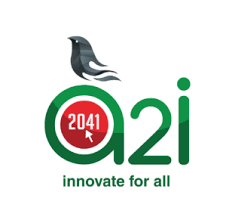 বিসমিল্লাহির রাহমানির রাহিম্‌
সকল কে
পবিএ রমজানে স্বাগতম
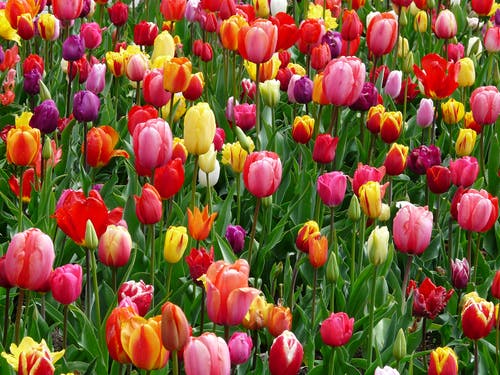 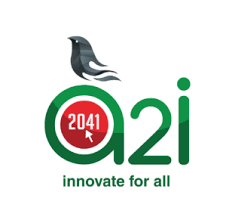 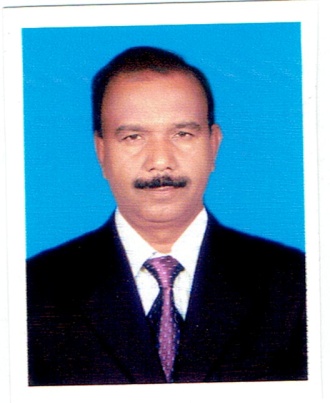 পরিচিতি
শিক্ষক
শ্রেণি ও বিষয়
মোহাম্মদ মজিবুর রহমান
প্রভাষক, ব্যবস্থাপনা
সরকারি আদর্শ মহাবিদ্যালয়
ঝিনাইগাতি, শেরপুর
মোবাইল-০১৭১২৮৫৮৩৪৯
E-mail: moziburrahman600@gmail.com
শ্রেণিঃ একাদশ
শাখাঃ ব্যবসায় শিক্ষা
বিষয়ঃ ব্যবসায় সংগঠন ও ব্যবস্থাপনা
অধ্যায়ঃ প্রথম
সময়ঃ ৫০ মিনিট
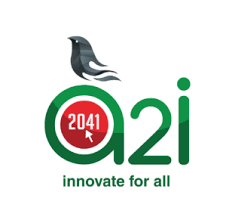 এসো একটি ভিডিও দেখি
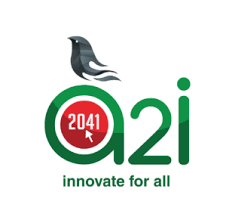 চিএ গুলো লক্ষ্য করি
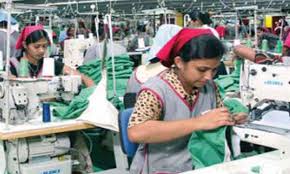 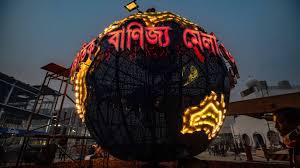 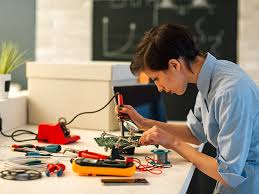 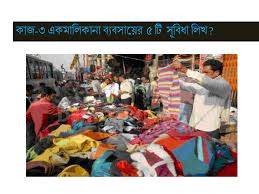 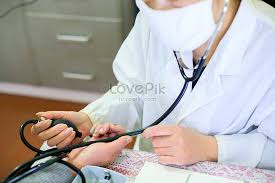 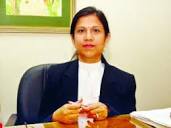 আজকের পাঠব্যবসায়ের আওতা বা পরিধি
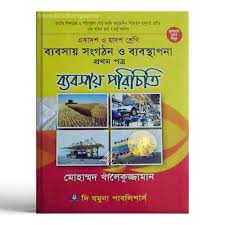 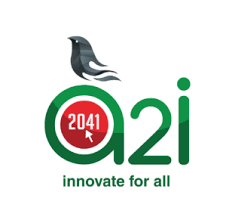 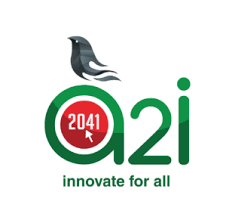 শিখনফল
শিখনফল
এই পাঠ শেষে শিক্ষার্থীরা----
ব্যবসায় কী তা বলতে পারবে 
ব্যবসায়ের আওতা বর্ণনা করতে পারবে 
শিল্প ও বাণিজ্যের পার্থক্য বিশ্লেষণ করতে পারবে
ব্যবসায়
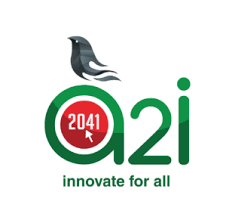 ব্যবসায়
বাণিজ্য
প্র্ত্যক্ষ সেবা
শিল্প
প্রজনন
নিষ্কাশন
নির্মাণ
প্র্স্তুত
সেবা ও পরিবেশক
পণ্য বিনিময়
সহায়ক কার্যাবলী
ট্রেড বা
পণ্য বিনিময়
বিমা
পরিবহণ
ব্যাংক
বৈদেশিক
বাণিজ্য
অভ্যন্তরীন বাণিজ্য
গুদাম
বিজ্ঞাপন
পাইকারি
খুচরা
আমদানি
রপ্তানি
পুনঃ রপ্তানি
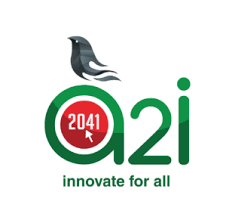 প্রত্যক্ষ সেবা
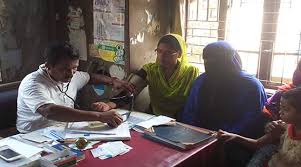 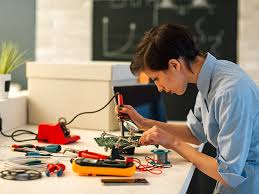 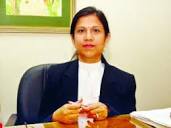 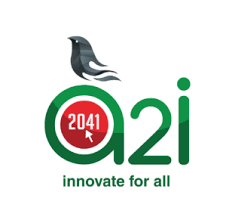 শিল্প
প্রজনন
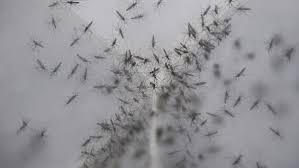 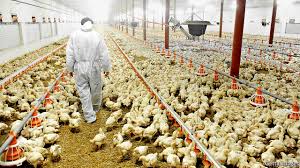 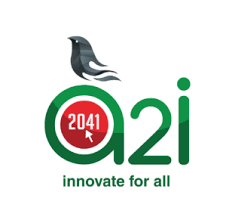 নিষ্কাশন শিল্প
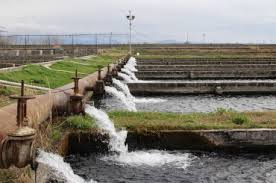 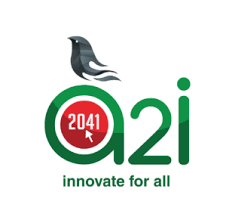 নির্মাণ শিল্প
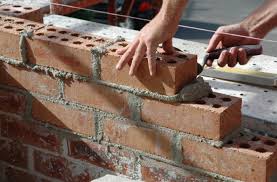 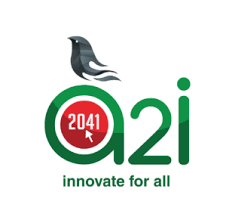 সেবা ও পরিবেশক
শিল্প
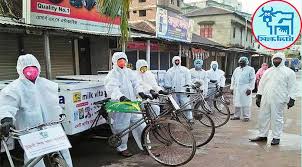 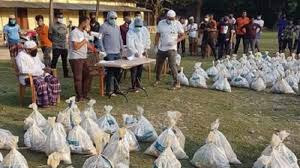 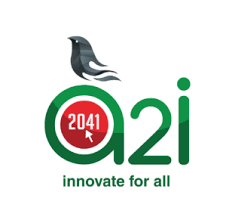 প্রস্তুত শিল্প
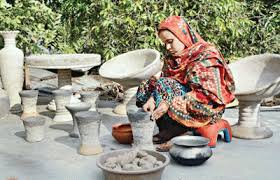 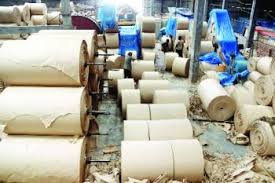 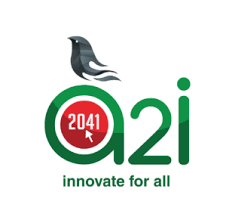 বাণিজ্য
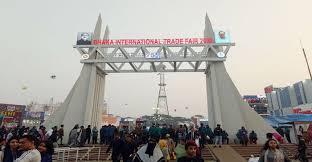 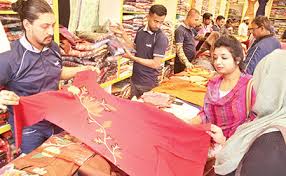 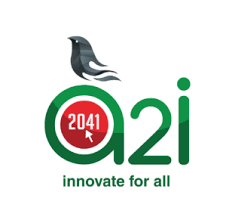 বাণিজ্য
পণ্য বিনিময়
সহায়ক কার্যাবলী
ট্রেড বা পণ্য বিনিময়
বিমা
বৈদেশিক বাণিজ্য
ব্যাংক
অভ্যন্তরীন বাণিজ্য
পরিবহণ
গুদামজাতকরণ
আমদানি
পুনঃ রপ্তানি
রপ্তানি
পাইকরি
খুচরা
প্রচার ও প্রসার
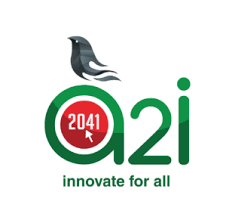 পাইকারি ব্যবসায়
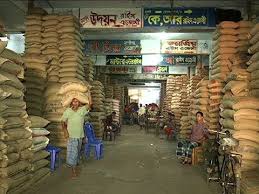 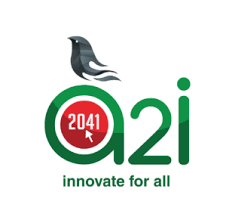 খুচরা ব্যবসায়
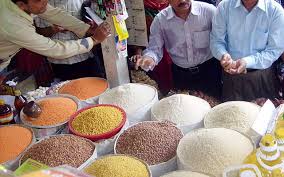 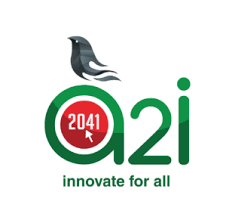 আমদানি ব্যবসায়
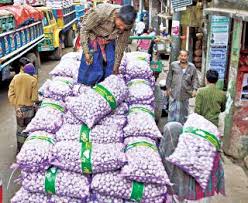 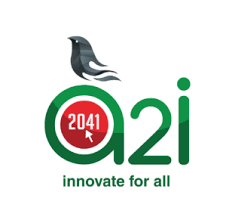 রপ্তাণি ব্যবসায়
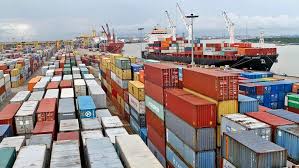 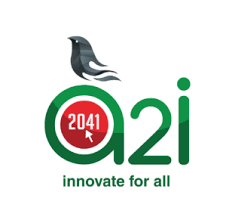 পুনঃ রপ্তাণি ব্যবসায়
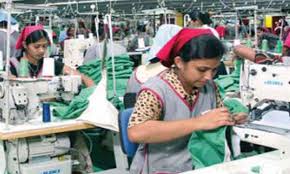 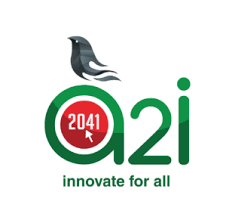 পণ্য বিনিময় সহায়ক কার্যাবলী
ব্যাংক
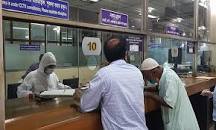 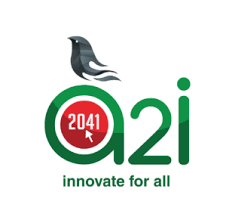 বিমা
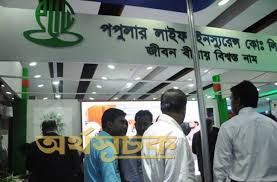 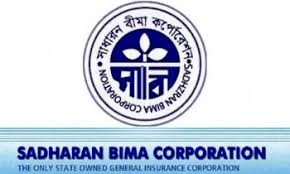 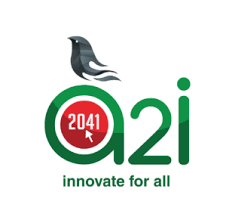 গুদামজাতকরণ
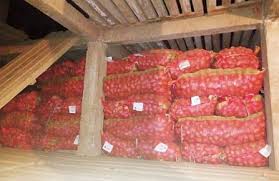 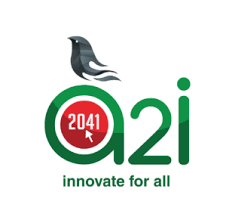 প্রচার ও প্রসার
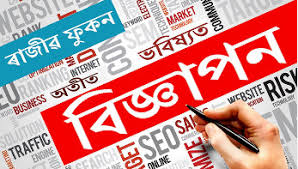 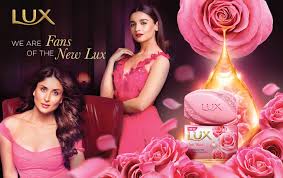 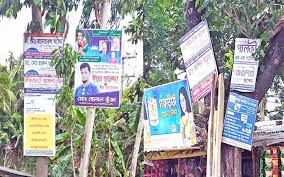 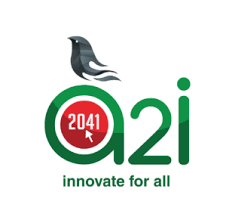 একক কাজ
বাংলাদেশের উল্লেখ যোগ্য আমদানি ও রপ্তানি পণ্যের নাম লিখ ।
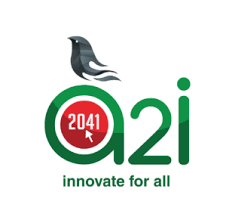 দলীয় কাজ
ক দল-বাণি্জ্যের কাজ গুলো লিখ ।
খ দল-শিল্পের নাম গুলো লিখ এবং সেবা শিল্পের বৈশিষ্ট্য লিখ ।
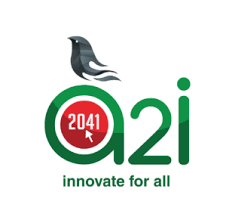 মূল্যায়ন
১
১। শিল্প বলতে কী বুঝ ?
২। পাইকারি ও খুচরা ব্যবসায়ের বৈশিষ্ট্য লিখ ।
মূল্যায়ন
২
১। Business  শব্দটি কোন ভাষা থেকে এসেছে ?
ক. ইংরেজি  খ.ইতালীয় 
গ.ফ্রান্স  ঘ.ইরাণ
২। গুদামজাতকরণ পণ্যের কোন বাধা দূর করে ?
ক.স্থানগত  খ.কালগত
গ. রুপগত  ঘ. অর্থগত
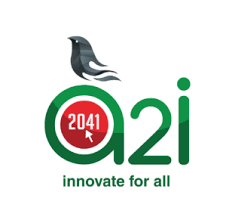 বাড়ির কাজ
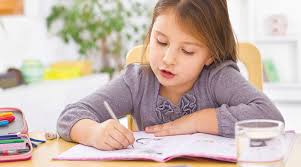 গুদামজাতকরণ পণ্যের সময়গত উপযোগ সৃষ্টি করে-ব্যাখ্যা কর ।
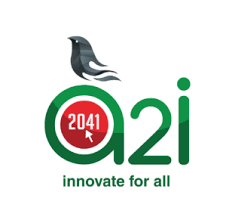 ক্লাশে সহায়তার জন্য ধন্যবাদ
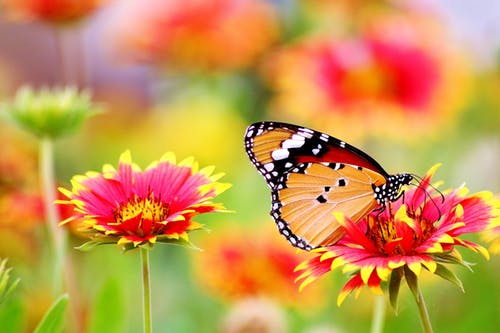 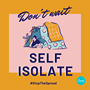